for the love of mary
eve & her little sister, red riding hood
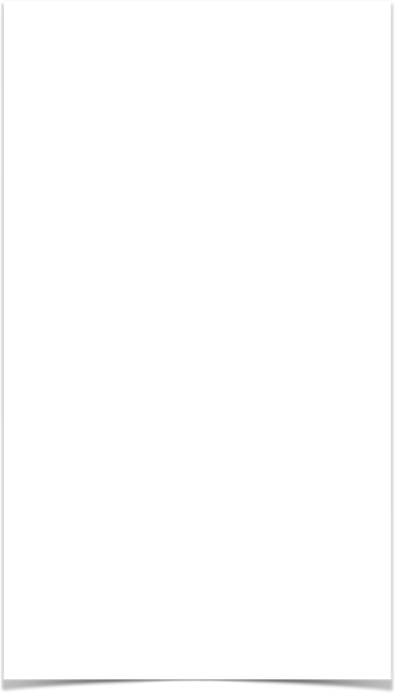 :: what similarities to do see in their stories? 

:: what is communicated through both of these stories?
:: who do you identify with in the story? 

:: who could you be instead?!
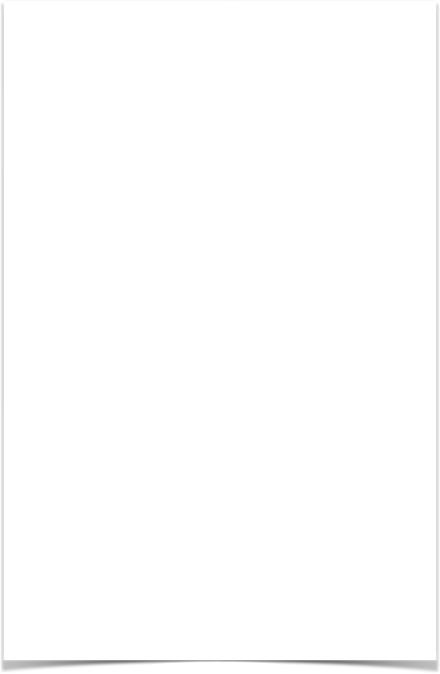 Women are feared as a threat to our system—and we will also be our society’s salvation.
- Abby Wambach, Barnard Collage Commencement Address, 2018
"How Wolves Change Rivers"
Yellowstone National Park
for the love of mary